Emprendimiento femenino

Regional agency for economic development of Šumadija and Pomoravlje REDASP
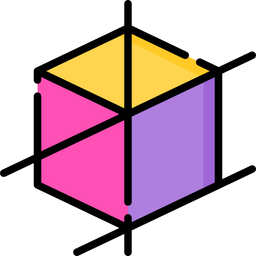 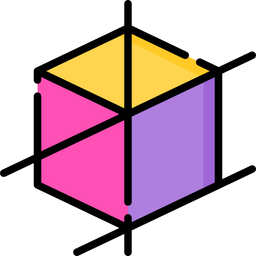 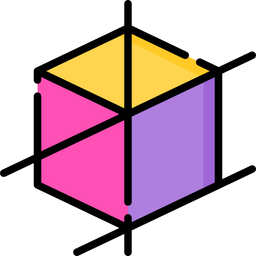 Responder a la pregunta ¿Por qué crear mi propia empresa?
Entender el camino de la idea al mercado
Objetivos y metas
Conocerás las cualidades y motivaciones que debe tener toda mujer empresaria;
Cuáles son los conocimientos y habilidades necesarios para crear una empresa.
Sabrás cuáles son los recursos necesarios para poner en marcha un negocio
Sabrás analizar y evaluar ideas de negocio
Al final de este módulo serás capaz de:
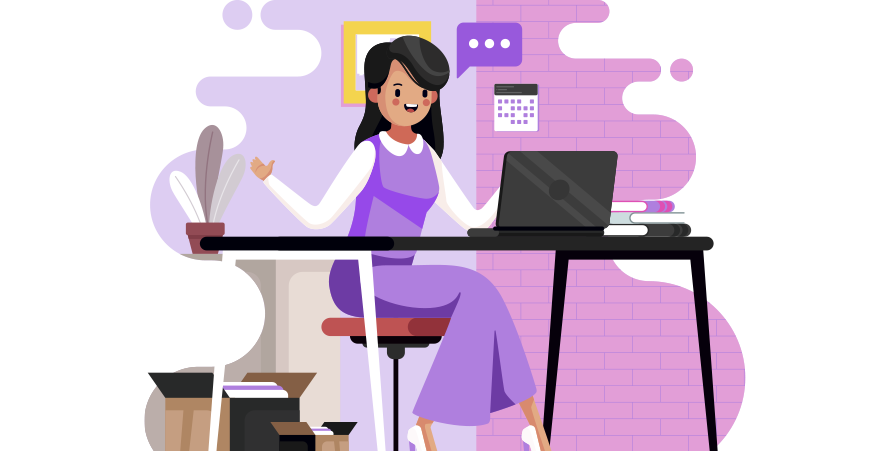 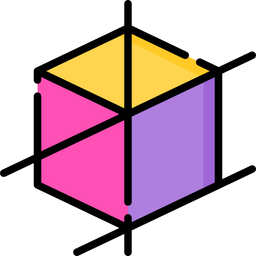 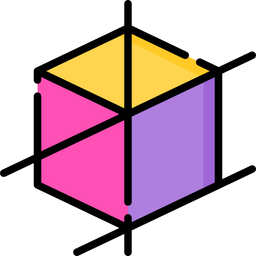 Índice
Unidad 1: ¿Por qué empezar mi propio negocio?
Sección 1.1: Motivos y características del Emprendimiento femenino
         1.1.1: Motivación
         1.1.2: Rasgos de personalidad que debe tener una persona empresaria


Unidad 2: De la idea al mercado 
Sección 2.1: Identificación de problemas en el mercado y selección de ideas
            2.1.1: Análisis y evaluación de ideas
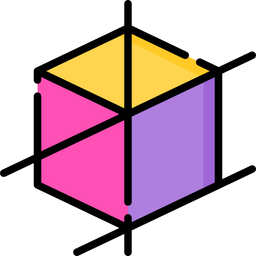 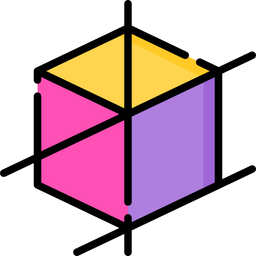 Unidad 1: ¿Por qué empezar mi propio negocio?
Poner en marcha un negocio propio requiere dinero, muchas horas de duro trabajo, persistencia, voluntad de acero, mucha paciencia, así como la comprensión de que si no tienes ingresos suficientes y regulares ya en el primer o segundo año de funcionamiento, tu aventura empresarial podría  acabar pronto.
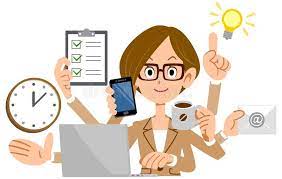 Sección 1.1. Motivaciones y características del Emprendimiento femenino
Emprendedora  es:
Una persona Aventurera
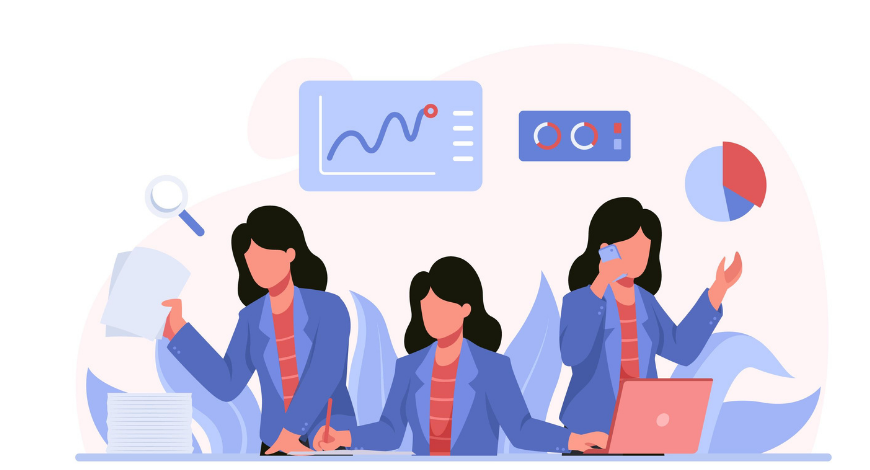 Una persona innovadora
una persona dispuesta a asumir riesgos para el éxito de una empresa.
1.1.1. Motivación
Los factores clave que influyen en las personas empresarias son:
 
Pasión por una idea de negocio - a alguien se le ocurre una idea para un nuevo producto o servicio, y no hay forma de conseguir que esa idea sea aceptada en el mercado, salvo crear una nueva empresa.  

Necesidad financiera – las personas propietarias de su propia empresa suelen tener más control sobre sus finanzas y su trayectoria profesional.

Compromiso empresarial – la persona empresaria quiere formar parte del diseño, la producción, la comercialización y la venta de un determinado producto o servicio (ser responsable de todos los aspectos de las operaciones empresariales que se llevan a cabo). 

Mayor libertad - necesidad de tomar decisiones empresariales sin la aprobación de una persona superior.
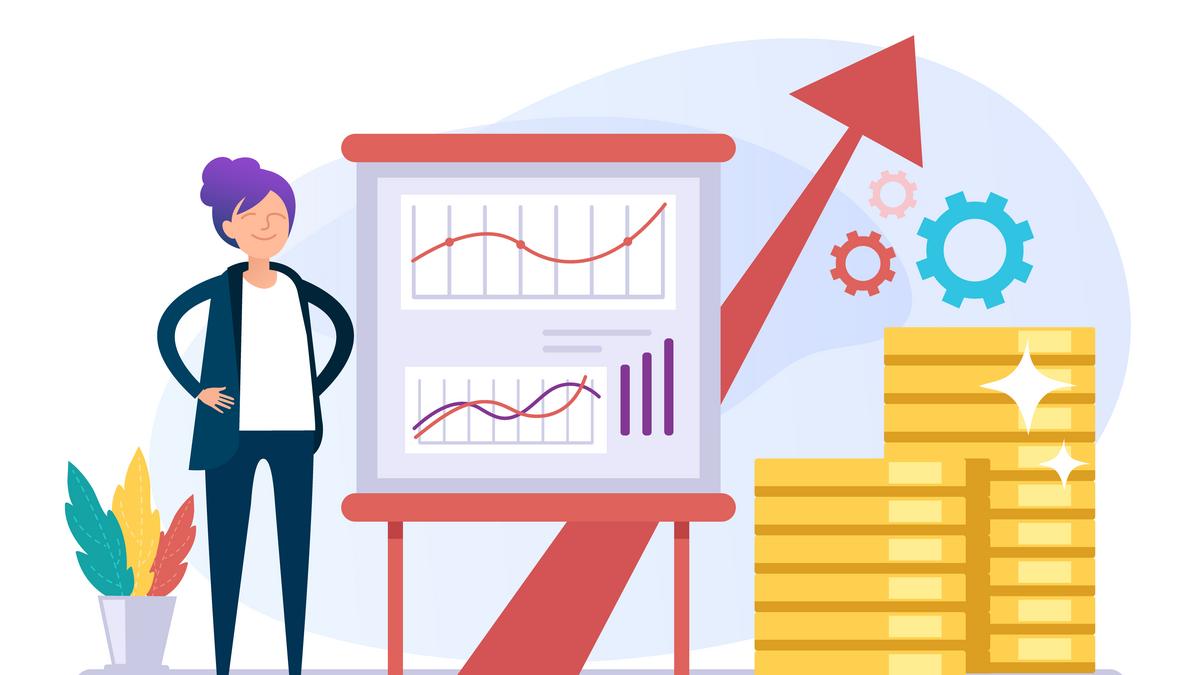 Fórmula del ÉXITO = MOTIVACIÓN x CONOCIMIENTO x CONDICIONES
La motivación para crear una empresa y la capacidad para reconocer las oportunidades son los componentes clave, no el dinero.
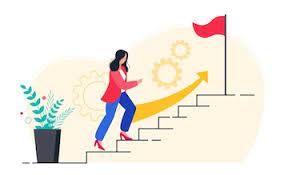 1.1.2: Rasgos de personalidad que debe tener una persona empresaria
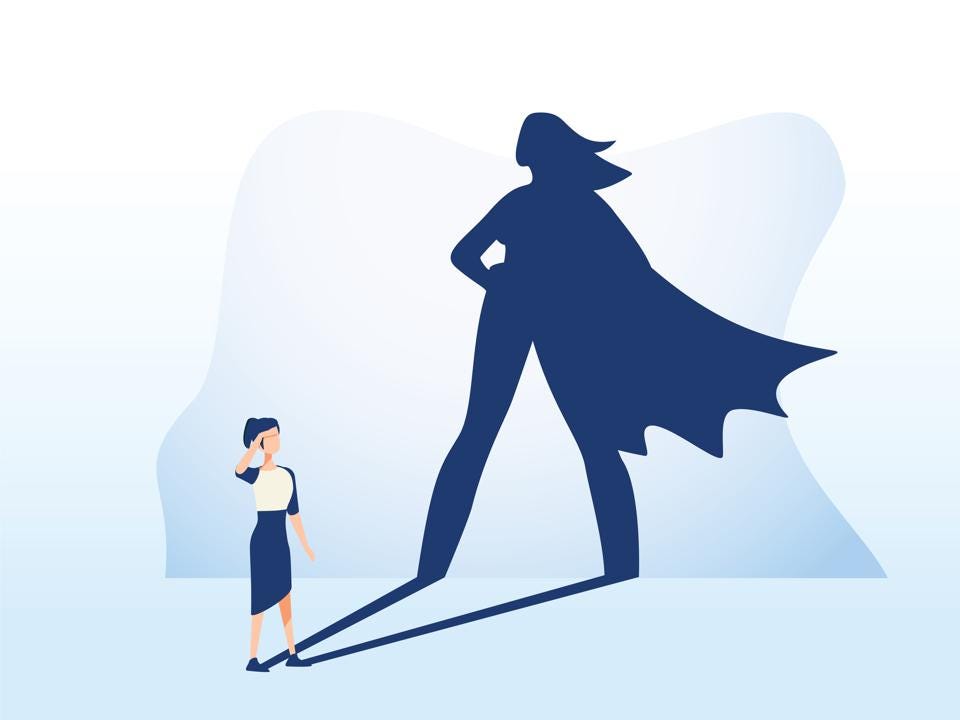 Una persona empresaria de éxito no nace como tal.

La adquisición de habilidades, conocimientos y experiencia durante el negocio son clave en el desarrollo empresarial. 

Las personas empresarias de éxito proceden de distintos entornos sociales. 

Las habilidades y valores comunes deben entenderse como universales, desarrollarse y aplicarse en los negocios.
1.1.2: Rasgos de personalidad que debe tener una persona empresaria
Las cualidades empresariales son importantes, pero no suficientes, sobre todo cuando la empresa alcanza cierto nivel de desarrollo.                                                                  Es necesario tener:
1.1.2: Rasgos de personalidad que debe tener una persona empresaria
La personalidad de una persona empresaria de éxito refleja la verdadera medida de las aptitudes innatas, junto con la adquisición permanente de los conocimientos y la experiencia necesarios, junto con la abundancia de nuevas ideas empresariales, el optimismo y la motivación.
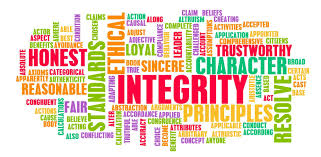 Unidad 2: De la idea al mercado
La primera fase del viaje empresarial implica la búsqueda conceptual de una idea de negocio adecuada que el empresario llevará a la práctica.
Sección 2.1: Identificación de problemas en el mercado y selección de ideas
Los criterios básicos por los que se guía una persona empresaria a la hora de tomar una decisión sobre la elección del negocio al que se va a dedicar son:   

reflejar la personalidad de la persona emprendedora - se refiere al campo de trabajo en el que la persona emprendedora disfruta y en el que tiene ciertos conocimientos y experiencia. 

si esa idea tiene mercado y potencial de beneficio - "Ofrece a la gente lo que quiere comprar, no lo que tú quieres vender".
Sección 2.1: Identificación de problemas en el mercado y selección de ideas
El objetivo es establecer cuáles son las necesidades de los usuarios potenciales y si existe una necesidad de sus futuros productos o servicios en el mercado en el que planea operar.

¡Es necesario realizar un estudio de mercado antes de crear una empresa!




El cliente es el centro de atención.
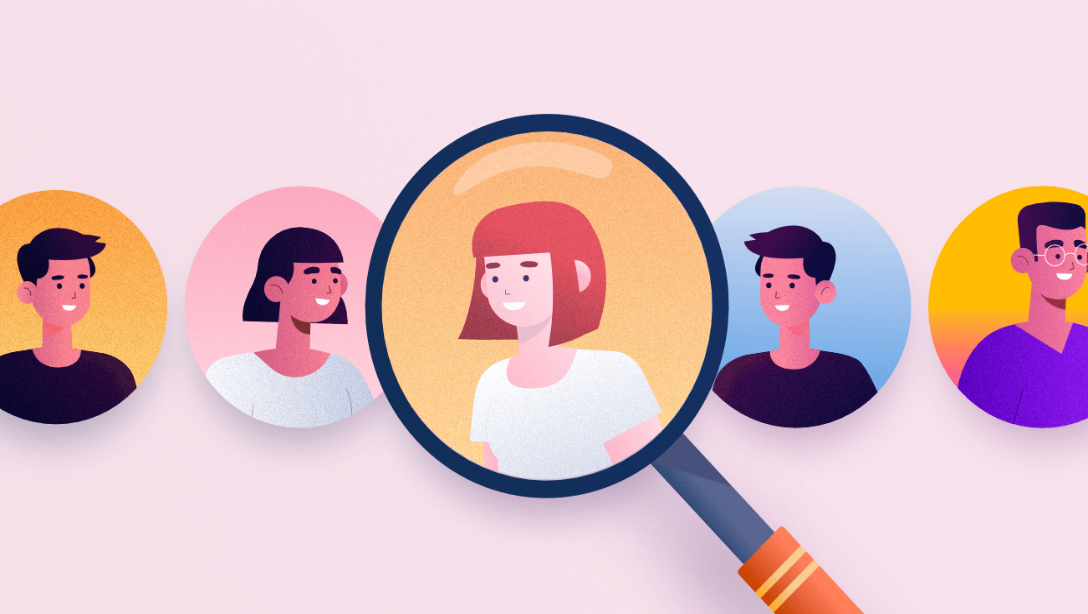 2.1.1: Análisis y evaluación de ideas
Es necesario que una persona empresaria potencial sea capaz de:
escuchar, 
aprender, y 
Comprometerse en crear valor para los clientes, basándose en las necesidades expresadas.





Una preparación adecuada para entrar en el negocio y planificar las actividades es necesaria.
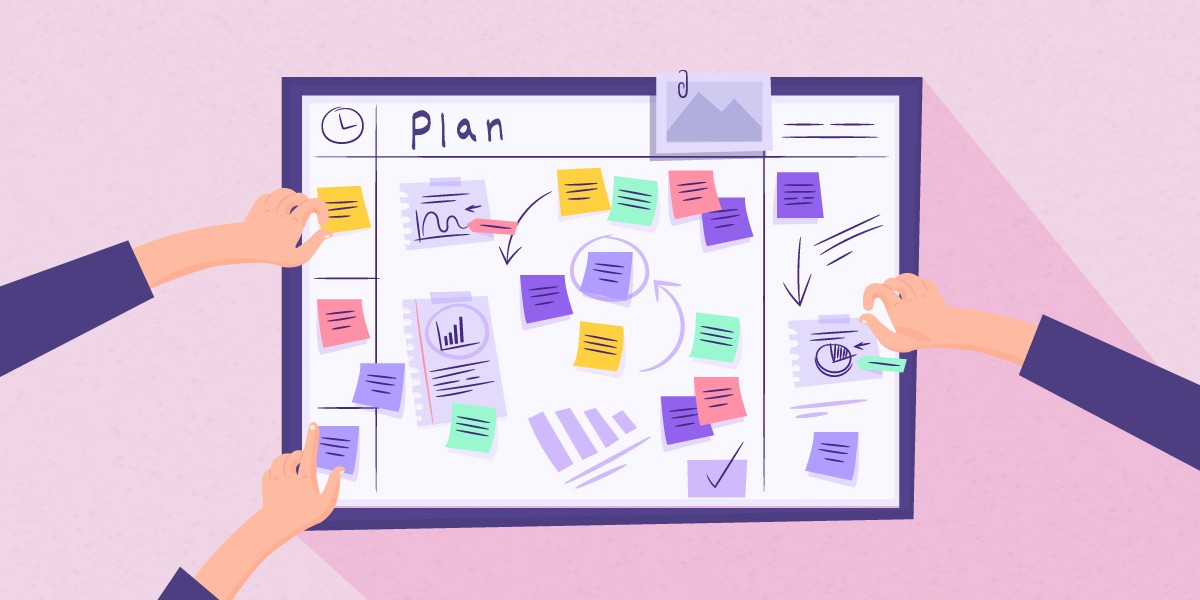 2.1.1: Análisis y evaluación de ideas
La persona emprendedora debe responder las siguientes preguntas:







¿Existe una necesidad de mis productos/servicios en el mercado?
Cómo sabrán los clientes potenciales que he creado una empresa?
Cuál es el factor clave para que los clientes elijan mi producto/servicio, sin acudir a un competidor?
¿Cómo mantendré a mis clientes?
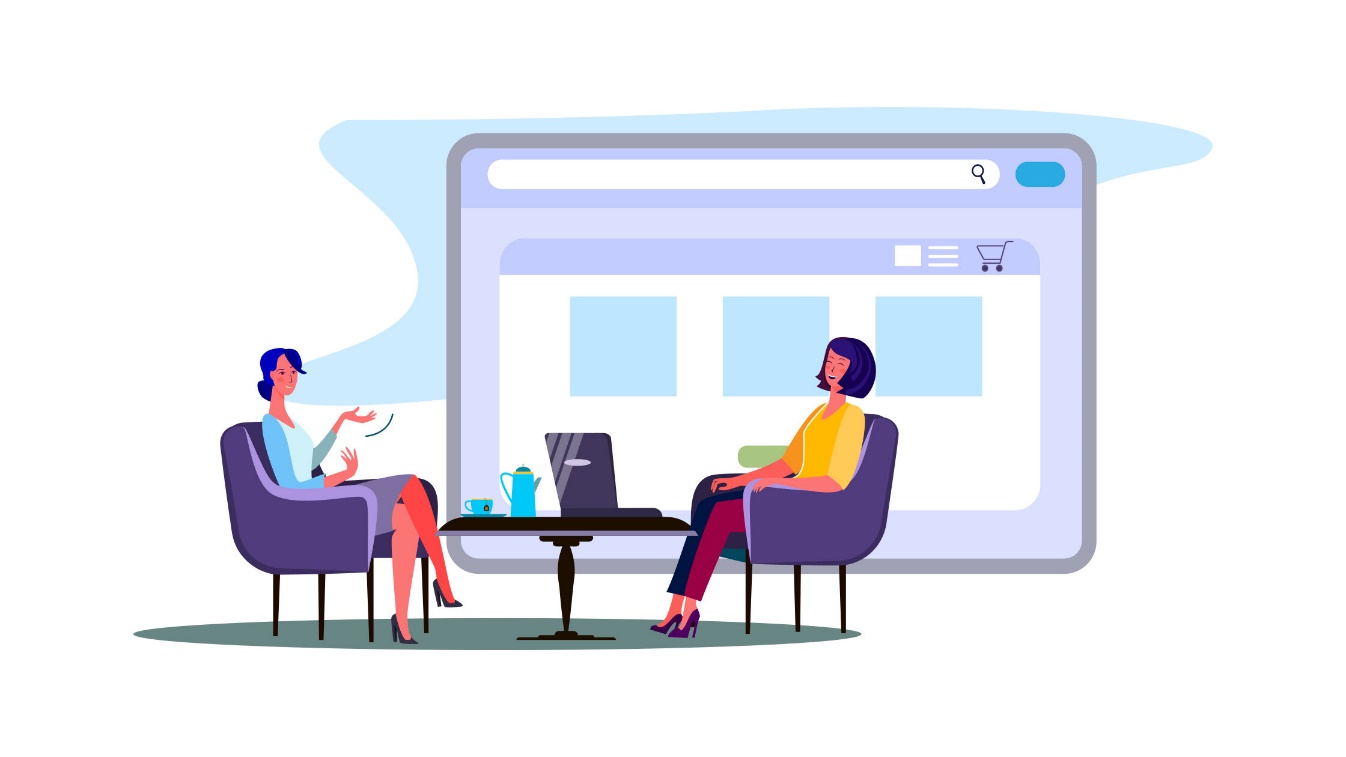 2.1.1: Análisis y evaluación de ideas
Encontrar y definir una ventaja competitiva y crear valor para los clientes significa supervivencia o desaparición del mercado para las empresas principiantes.
El valor es aquello por lo que los clientes están dispuestos a pagar.
Resumen
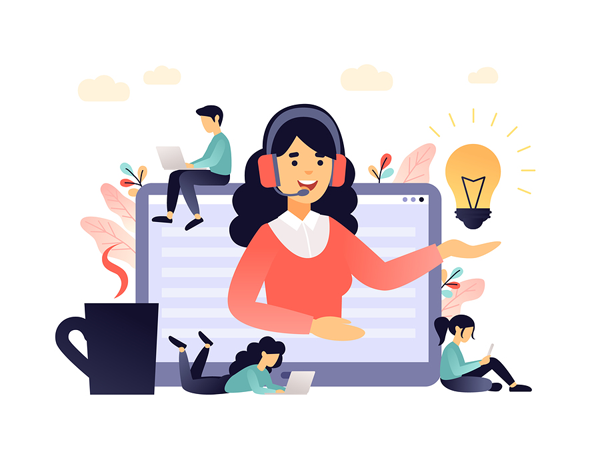 ¿Soy una persona emprendedora?
¿Tengo cualidades empresariales?
¿Qué me motiva a dar ese paso??
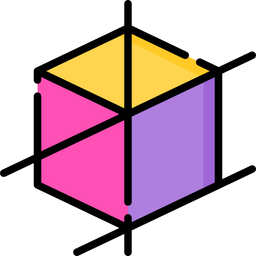 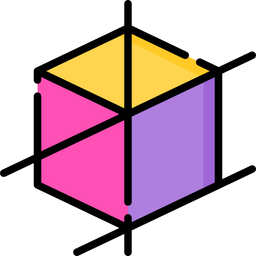 "¡Ofrece a la gente lo que quiere comprar, no lo que tú quieres vender!". "¡Los clientes no compran lo que a ti te gusta, compran lo que les gusta!".
Preguntas importantes que una persona empresaria potencial debería plantearse antes de embarcarse en semejante "aventura".
La ley más importante del marketing
Es necesario prepararse adecuadamente para entrar en el negocio y planificar las actividades.
Adquirir habilidades, conocimientos y experiencia durante la actividad empresarial es clave en el desarrollo de un negocio.
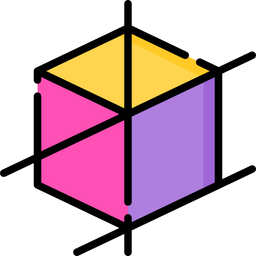 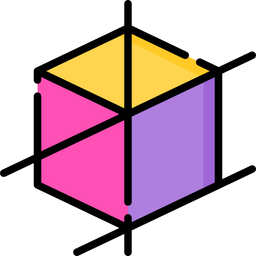 Las cualidades empresariales son importantes, pero no suficientes, sobre todo cuando la empresa alcanza cierto nivel de desarrollo.
La ventaja competitiva proviene del valor que una persona empresaria puede crear para los clientes
Gracias!
Regional agency for economic development of Šumadija and Pomoravlje  REDASP